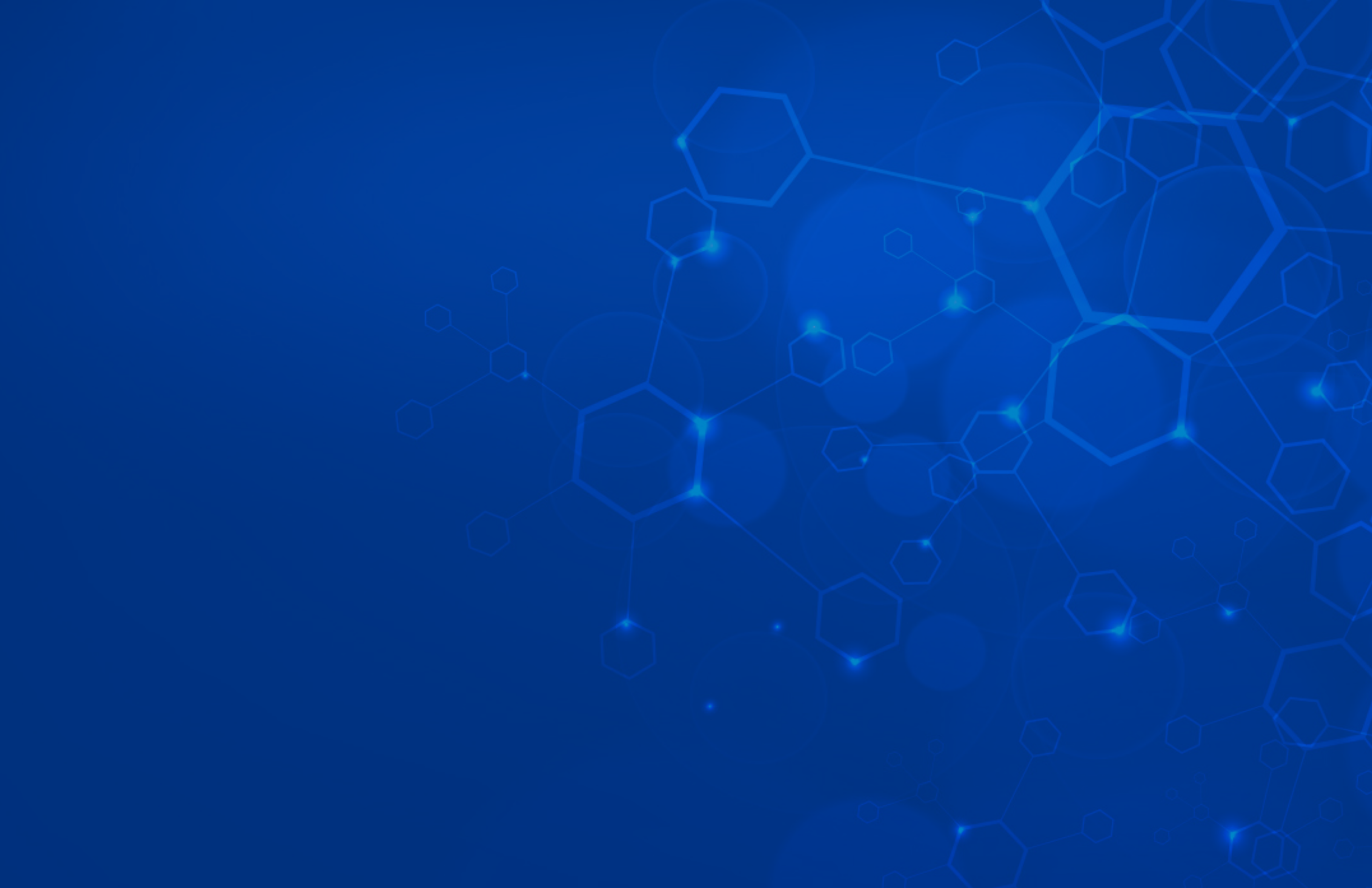 SPE/PEDHA Workshop: Fueling the Future: 
Petroleum Engineering Industry/Education in a New Era
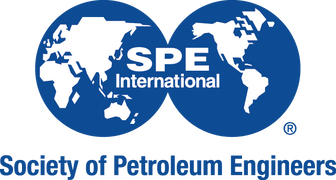 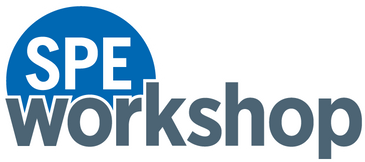 8–9 August 2024 | University of Houston | Houston, Texas, USA
Presenter Name
Presentation
Title
Company Name
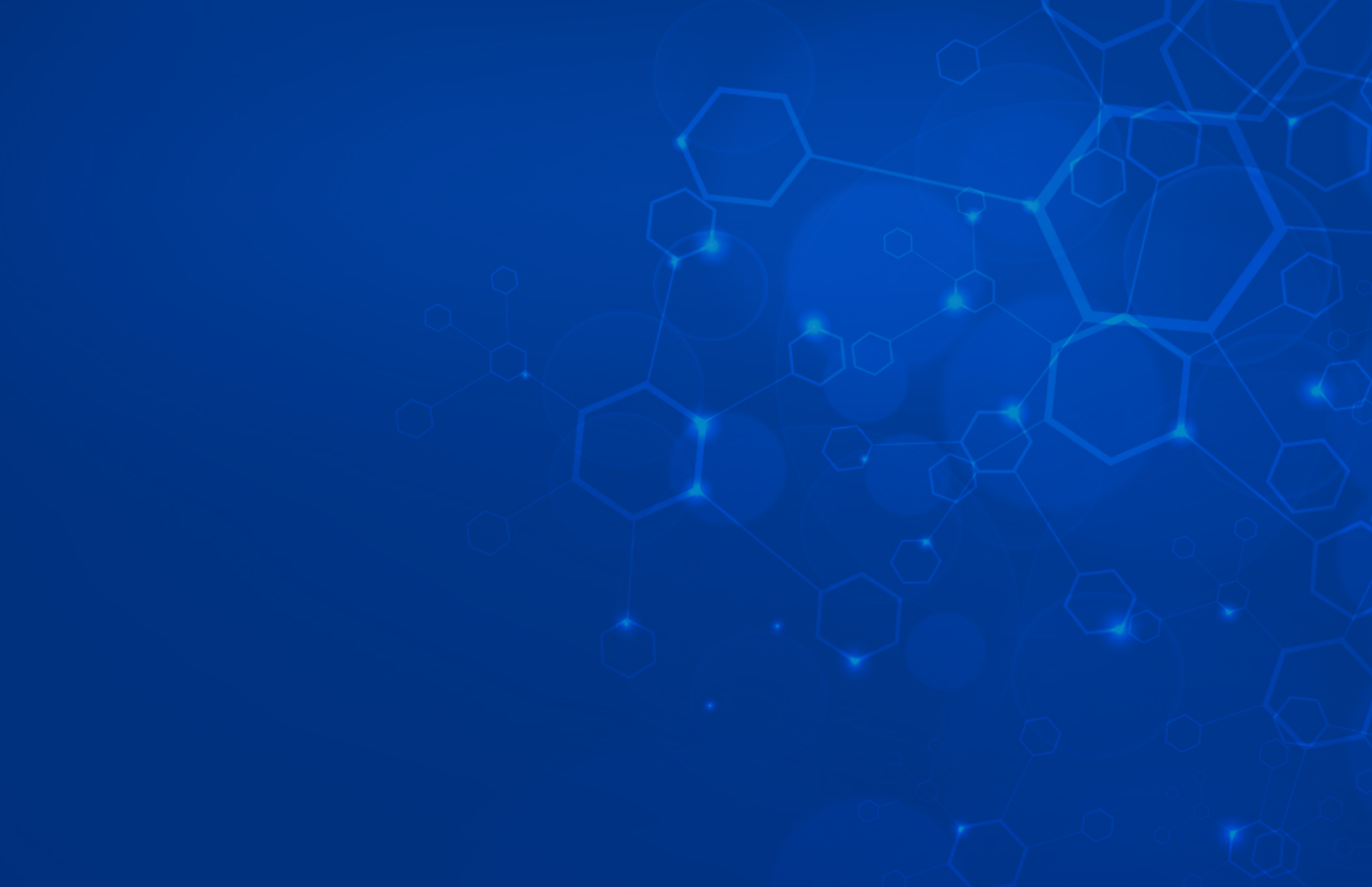 SPE/PEDHA Workshop: Fueling the Future: 
Petroleum Engineering Industry/Education in a New Era
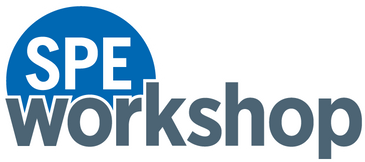 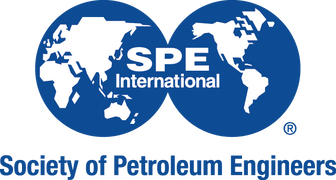 8–9 August 2024 | University of Houston | Houston, Texas, USA
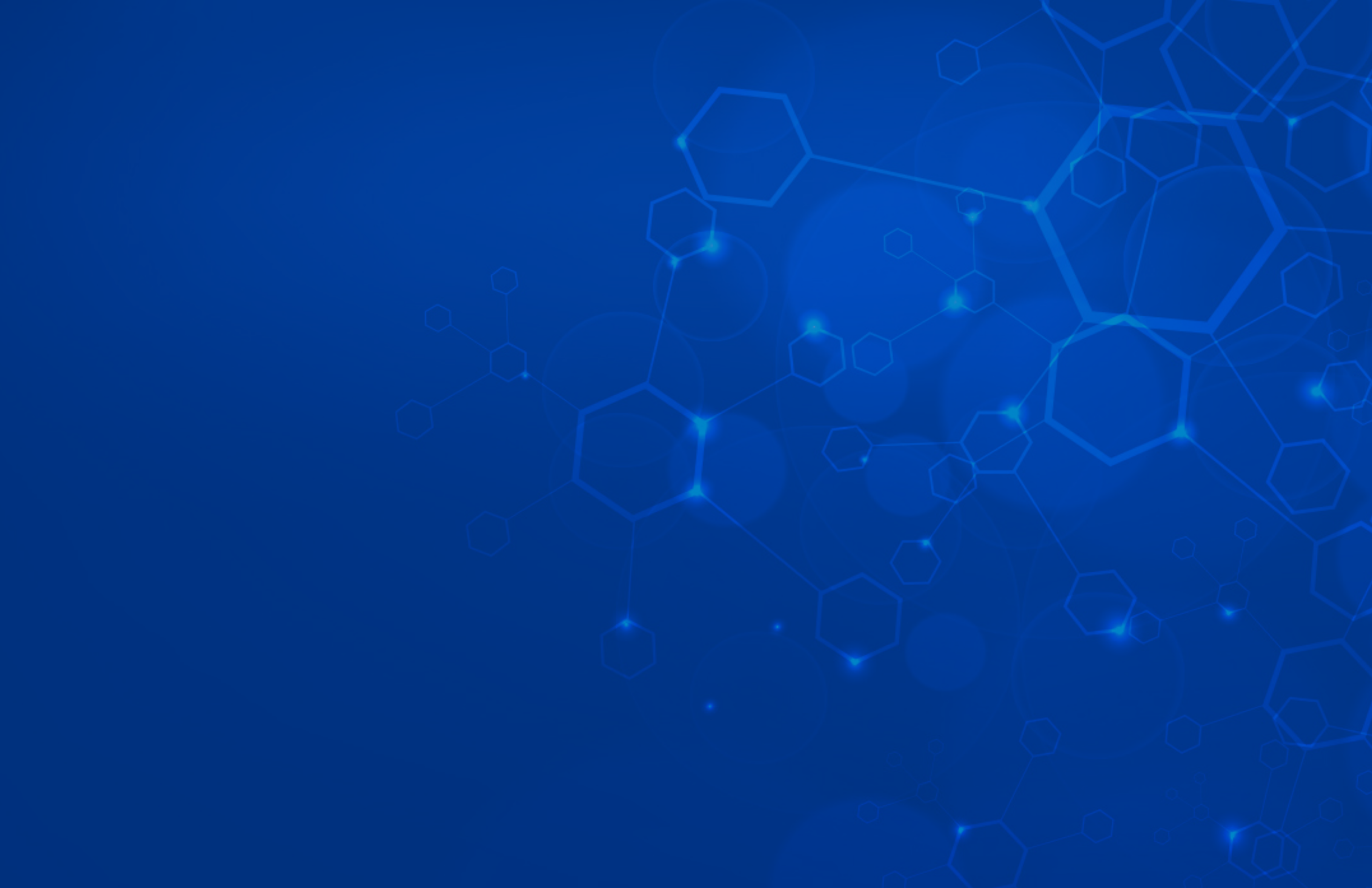 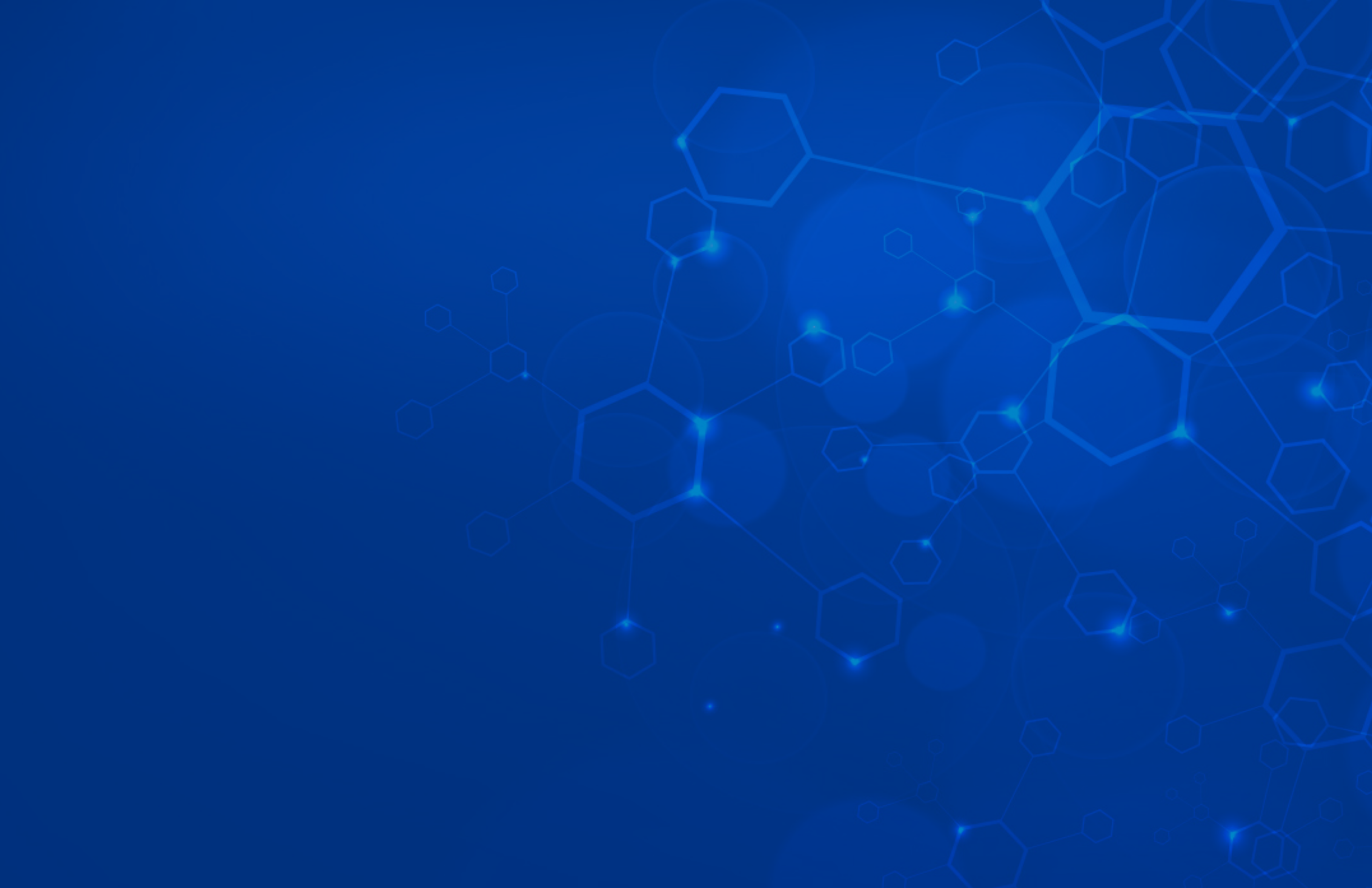 SPE/PEDHA Workshop: Fueling the Future: 
Petroleum Engineering Industry/Education in a New Era
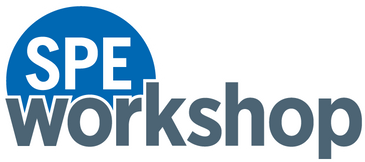 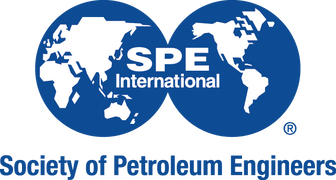 8–9 August 2024 | University of Houston | Houston, Texas, USA
Thank You!
Questions?